The Presentation Templates
DELICIOUS PRODUCTS
Presentation Template
All of The Sched
VERY DELICIOUS
A wonderful serenity has taken possession of my entire soul, like these sweet mornings of sweet mornings
A wonderful serenity has taken possession of my entire soul, like these sweet mornings of has taken taken possession of my entire soul, sweet mornings of has taken
VIEW MORE
Presentation Template
All of The Sched
FRENCH FRIES
The Best Achievement
A wonderful serenity has taken possession of my entire soul, like these sweet mornings of mornings
The Future Achievement
A wonderful serenity has taken possession of my entire soul, like these sweet mornings of mornings
Presentation Template
All of The Sched
NEW BURGERS
01
The First Point of View
The latest round in an ongoing debate over global-warming round ongoing debate
02
The Second Point of View
The latest round in an ongoing debate over global-warming round ongoing debate
Presentation Template
All of The Sched
NEW PACKAGES
First Tools Quality
The quick, brown fox jumps over a lazy dog. DJs flock by when MTV ax quiz prog. brown fox jumps
Second Tools Product
The quick, brown fox jumps over a lazy dog. DJs flock by when MTV ax quiz prog. brown fox jumps
A wonderful serenity has taken possession of my entire soul, like these sweet
Presentation Template
All of The Sched
ALL OF THE BURGERS
01
Main Plans
02
Great  Number
03
Main Plans
A wonderful serenity has taken possession of my entire soul, like these sweet mornings of mornings
The Best Achievement
04
Great  Number
Presentation Template
All of The Sched
THE PRODUCT
A wonderful serenity has taken possession of my entire soul, like these sweet mornings has taken
The First Communication
60 %
The Second Communication
40 %
A wonderful serenity has taken possession of my entire soul, like these sweet mornings serenity has
Presentation Template
All of The Sched
BOTH OF IMAGES
Image One
Image Two
A wonderful serenity has taken possession of my entire soul, like
A wonderful serenity has taken possession of my entire soul, like these sweet mornings of
A wonderful serenity has taken possession of my entire soul, like these sweet mornings of
Presentation Template
All of The Sched
THREE IMAGES
A wonderful serenity has taken possession of my entire soul, like these sweet mornings of
SECOND DESCRIPTION
FIRST DESCRIPTIONS
Camping is a great way to get outside with family and friends or even by
Camping is a great way to get outside with family and friends or even by
Presentation Template
All of The Sched
BOTH OF IMAGES
Eating Food Everyday
A wonderful serenity has taken possession of my entire soul, like these sweet mornings of spring which possession of my
01
02
03
Presentation Template
All of The Sched
VERY DELICIOUS
A wonderful serenity has taken possession of my entire soul, like these sweet mornings
A wonderful serenity has taken possession of my entire soul, like these sweet mornings of
A wonderful serenity has taken possession of my entire soul, like these sweet mornings of
Presentation Template
All of The Sched
Image 01
Image 02
Image 03
Image 04
A wonderful serenity has taken possession of my entire
A wonderful serenity has taken possession of my entire
A wonderful serenity has taken possession of my entire
A wonderful serenity has taken possession of my entire
Presentation Template
All of The Sched
01
02
MORE OF IMAGES
Picture 02
Picture 01
The First Images
A wonderful new serenity has taken possession of my entire serenity new serenity has
The Second Images
A wonderful new serenity has taken possession of my entire serenity new serenity has
Description The New
Presentation Template
All of The Sched
PREMIUM FOOD
1.
Lorem ipsum dolor amet, consectetur adipiscing you are an ipsum dolor amet,
2.
Lorem ipsum dolor amet, consectetur adipiscing you are an ipsum dolor amet,
3.
Lorem ipsum dolor amet, consectetur adipiscing you are an ipsum dolor amet
Presentation Template
All of The Sched
OUR SCHEDULES
First Schedule
08.00 AM
The latest round in an ongoing debate over global-warming round
Second Schedule
10.00 AM
The latest round in an ongoing debate over global-warming round
A wonderful serenity has taken possession of my entire soul, like these sweet mornings of spring
Presentation Template
All of The Sched
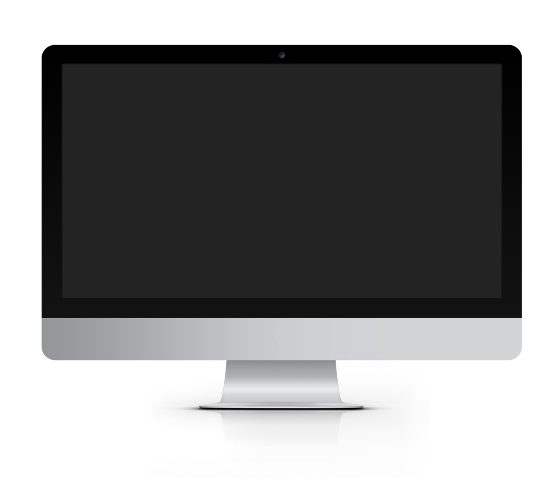 MOCK UPS
Perspiciatis unde omnis iste natus voluptatem rem aperiam. Perspic iatis unde omnis iste natus volupta tem rem aperiam.Perspiciatis unde omnis iste natus
FEATURE 2
FEATURE 1
FEATURE 4
FEATURE 3
Presentation Template
All of The Sched
OUR NOODLES
A wonderful serenity has taken possession of my entire soul, like these sweet mornings of has taken taken possession of my entire soul sweet mornings of has taken taken
A wonderful serenity has taken possession of my entire soul, like these sweet mornings sweet mornings
Presentation Template
All of The Sched
NEW HOTDOGS
A wonderful serenity has taken possession of my entire soul, serenity has taken possession
Strategy
A wonderful serenity has taken possession of my entire soul serenity has taken possession
Planning
A wonderful serenity has taken possession of my entire soul, like these sweet mornings serenity has taken possession
Presentation Template
All of The Sched
THE MAIN INFO GRAPHIC
Insert title here
Insert title here
Insert title here
Ut mauris libero, tibulum pede ante ad et, solli citudin risus ante
Ut mauris libero, tibulum pede ante ad et, solli citudin risus ante
Ut mauris libero, tibulum pede ante ad et, solli citudin risus ante
Presentation Template
All of The Sched
THE MAIN INFO GRAPHIC
Lorem ipsum dolor sit amet, psum dolor sit amet, ps amet, psum dolor sit
Lorem ipsum dolor sit amet, psum dolor sit amet, ps amet, psum dolor sit
Lorem ipsum dolor sit amet, psum dolor sit amet, ps amet, psum dolor sit
Lorem ipsum dolor sit amet, psum dolor sit amet, ps amet, psum dolor sit
Presentation Template
All of The Sched
THE MAIN INFO GRAPHIC
01
Lorem Ipsum is simply dummy text of the printing and typesetting industry.  Lorem Ipsum has been the industry's standard dummy text ever since. industry's standard dummy text ever since. industry's standard dummy text ever since. industry's standard
FEATURE ONE YEAY
Another feature hear
02
FEATURE ONE YEAY
Another feature hear
MIND CORE
03
FEATURE ONE YEAY
Another feature hear
Lorem Ipsum is simply dummy text of the printing and typesetting industry.  Lorem Ipsum has been the industry's standard dummy text ever since. industry's standard dummy text ever since. industry's standard dummy text ever since. industry's standard
Presentation Template
04
FEATURE ONE YEAY
Another feature hear
All of The Sched
THE MAIN INFO GRAPHIC
S
W
O
T
“Lorem sit amet, 
conse ctetur dolor sit amet  ctetur dolor sit ipsum dolor sit”
“Lorem sit amet, 
conse ctetur dolor sit amet  ctetur dolor sit ipsum dolor sit”
“Lorem sit amet, 
conse ctetur dolor sit amet  ctetur dolor sit ipsum dolor sit”
“Lorem sit amet, 
conse ctetur dolor sit amet  ctetur dolor sit ipsum dolor sit”
Lorem ipsum dolor sit amet, conse ctetur dolor sit amet  ctetur dolor sit ipsum dolor sit amet, conse ctetur dolor sit amet  ctetur
Lorem ipsum dolor sit amet, conse ctetur dolor sit amet  ctetur dolor sit ipsum dolor sit amet, conse ctetur dolor sit amet  ctetur
Presentation Template
All of The Sched
THE MAIN INFO GRAPHIC
Business Company
Marketing Analysis
Management
Projects
Interactively coordinate proactive e-commerce via process centric "outside the box" thinking. Completely pursue scalable charity event to bes success. Collaboratively administrate empowe
Interactively coordinate proactive e-commerce via process centric "outside the box" thinking. Completely pursue scalable charity event to bes success. Collaboratively administrate empowe
Interactively coordinate proactive e-commerce via process centric "outside the box" thinking. Completely pursue scalable charity event to bes success. Collaboratively administrate empowe
Presentation Template
All of The Sched
THE MAIN INFO GRAPHIC
Build
Hypothesize
Lounch
Interactively coordinate proactive e-commerce via process centric "outside the box" thinking. Completely
Interactively coordinate proactive e-commerce via process centric "outside the box" thinking. Completely
Interactively coordinate proactive e-commerce via process centric "outside the box" thinking. Completely
Presentation Template
All of The Sched
THE MAIN INFO GRAPHIC
80%
60%
44%
86%
Title Here
Tetle here
Title Here
Title Here
Nullam convall, orci congue urna, maxim lectus magna id maximus.
Nullam convall, orci congue urna, maxim lectus magna id maximus.
Nullam convall, orci congue urna, maxim lectus magna id maximus.
Nullam convall, orci congue urna, maxim lectus magna id maximus.
14%
66%
31%
%31
Title Here
Title Here
Title Here
Titlte Here
Nullam convall, orci congue urna, maxim lectus magna id maximus.
Nullam convall, orci congue urna, maxim lectus magna id maximus.
Nullam convall, orci congue urna, maxim lectus magna id maximus.
Nullam convall, orci congue urna, maxim lectus magna id maximus.
Presentation Template
All of The Sched
THE MAIN INFO GRAPHIC
2nd of April
2nd of April
2nd of April
Lorem ipsum dolor sit amet, conse ctetur adis
Lorem ipsum dolor sit amet, conse ctetur adis
Lorem ipsum dolor sit amet, conse ctetur adis
Presentation Template
Lorem Ipsum Dolor Sit Amet, Cons Ectetur Adipis Cing Elit, Sed Do Eiusmod Tempor Incidi Dunt Ectetur Adipis Cing Elit, Sed Dunt Ectetur Adipis Cing Elit, Dunt Ectetur Adipis Cing Elit, Ipsum Dolor Sit Amet, Cons Ectetur Adipis Cing Elit, Sed Do E
All of The Sched
THE MAIN INFO GRAPHIC
Your Title Here
Your Title Here
Vivamus quam dolor, tempor ac gravida sit amet, porta
Vivamus quam dolor, tempor ac gravida sit amet, porta
Your Title Here
Your Title Here
Vivamus quam dolor, tempor ac gravida sit amet, porta
Vivamus quam dolor, tempor ac gravida sit amet, porta
Your Title Here
Your Title Here
Vivamus quam dolor, tempor ac gravida sit amet, porta
Vivamus quam dolor, tempor ac gravida sit amet, porta
Presentation Template
All of The Sched
THE MAIN INFO GRAPHIC
Lorem ipsum dolor sit amet, consectetur adipiscing elit. Aliquam tincidunt ante nec sem congue conva ornare ante
Lorem ipsum dolor sit amet, consectetur adipiscing elit. Aliquam tincidunt ante nec sem congue conva ornare ante
Lorem ipsum dolor sit amet, consectetur adipiscing elit. Aliquam tincidunt ante nec sem congue conva ornare ante
Lorem ipsum dolor sit amet, consectetur adipiscing elit. Aliquam tincidunt ante nec sem congue conva ornare ante
Presentation Template
All of The Sched
THE MAIN INFO GRAPHIC
23%
75%
35%
27%
85%
41%
Presentation Template
Insert text
Insert text
Insert text
Insert text
Insert text
Insert text
All of The Sched
The Presentation Templates
THE END OF THE SLIDE
Presentation Template
All of The Sched